Indagine conoscitivaanno 2018
Dati Ufficiali Società Italiana di Chirurgia
Presidente L. Piazza
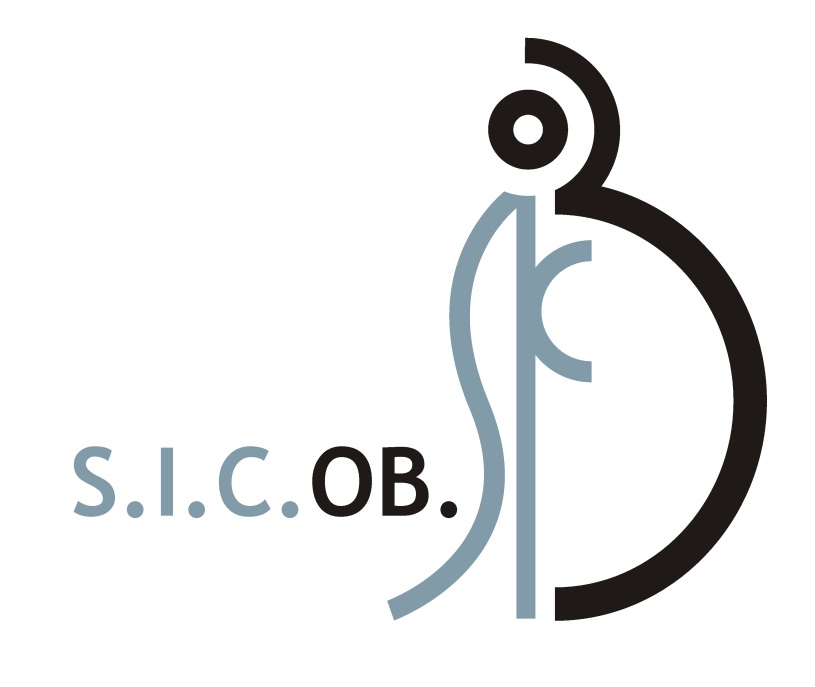 Dati aggiornati al 05 apirle 2019
Evoluzione del numero dei centri SICOB dal 2008 al 2018
Distribuzione dei 151 centri SICOB censiti nel 2018
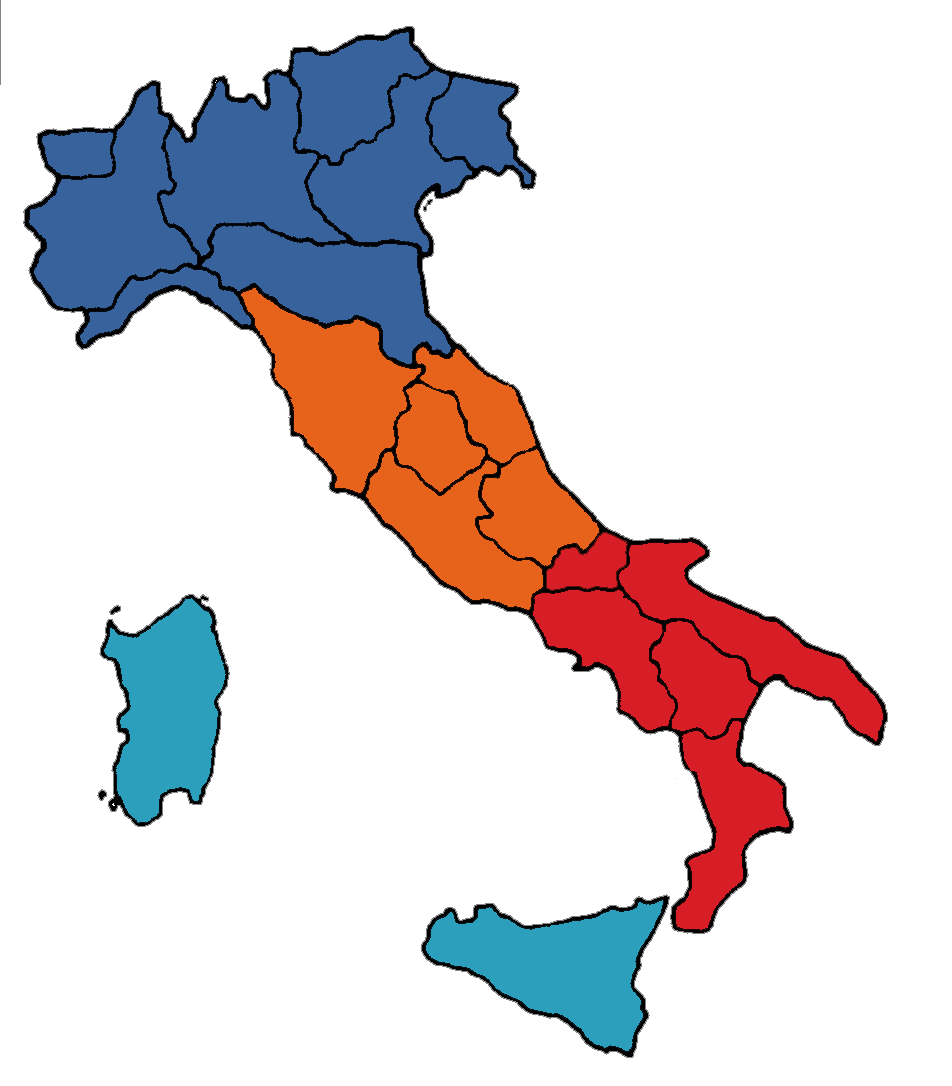 NORD 69 centri
CENTRO 36 centri
SUD 35 centri
ISOLE 11 centri
Interventi effettuati per regione
Dati per regione
Percentuale calcolata sulla popolazione media regionale
Classificazione delle 102 unità operative nel 2018
Classificazione delle 110 unità operative nel 2017
Trend delle procedure eseguite dal 2008 al 2018
Tipologia delle procedure eseguite nel 2018Totale 18.226  interventi
Tipologia delle procedure eseguite nel 2018Totale 18.226  interventi
Tipologia delle procedure eseguite dal 2008 al 2018